Radiology-Gross Anatomy Correlations
Donna Magid MD, M.Ed, FAUR
Professor, Radiology
Professor, Orthopaedic Surgery
Professor, Functional Anatomy and Evolution
Hopkins Lifer:  med school, residency, Fellowship, Faculty…
REPEAT AFTER ME
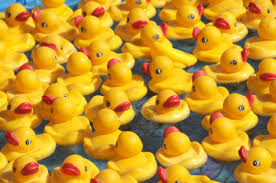 ANATOMY WILL NEITHER MAKE SENSE NOR BE RETAINED UNTIL IT ‘HOOKS UP’ WITH MORE PRAGMATIC KNOWLEDGE. 

DIAGNOSTIC IMAGING LEADS THE TRANSITION FROM PAGE TO PATIENT.

REPETITION IS THE KEY TO RETRIEVABLE LEARNING.
Future Clinicians: Non-interpretive skills: Intelligent selection, timing, of consultations for optimal care.(When to send for Surgery, not do-it-yourself…When to call Ophthalmology, Orthopaedics, Imaging, Urology, etc …)Goal: Patient Safety and Clinical  Efficacy: win-win.
American College of Radiology 	Appropriateness Criteria  (ACR-AC)   		                            acr.org
What-to-request-when, and why.
Ranks studies from 9 (best choice) to 1.
Dose, safety, variables (age, gender, co-morbidities, past med history, ability to comply,…)
“Pocket Bible” for Imaging selection
[Speaker Notes: This is Anat so contents count but non-interpretive skills drive the future. Increasing focus on non-interpretive skills– appropriate timely safe care– medicine so complex, knowing which service to call or which study to request not always clear]
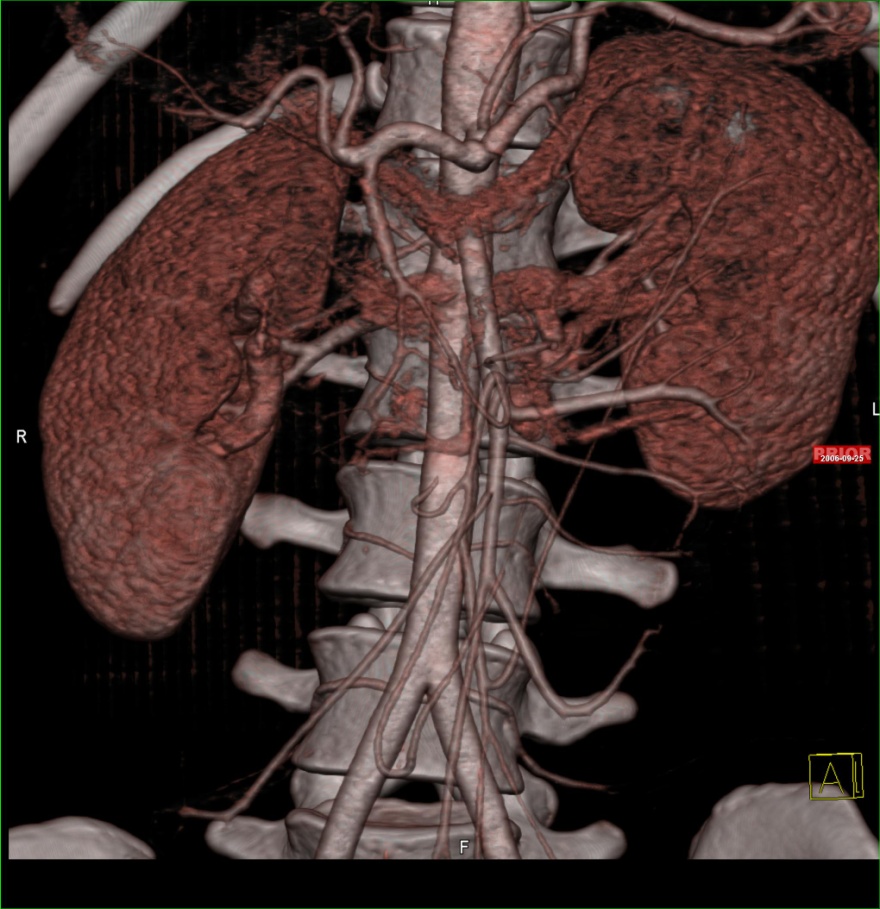 [Speaker Notes: We can show you anatomy simulating and surpassing that seen in the Gross Lab]
THE BONY PELVIS:
ANATOMY: MORE THAN YOU EVER 
WANTED TO KNOW (OR MEMORIZE).
 



RADIOLOGY: RE-ASSEMBLES THE PIECES INTO A WHOLE
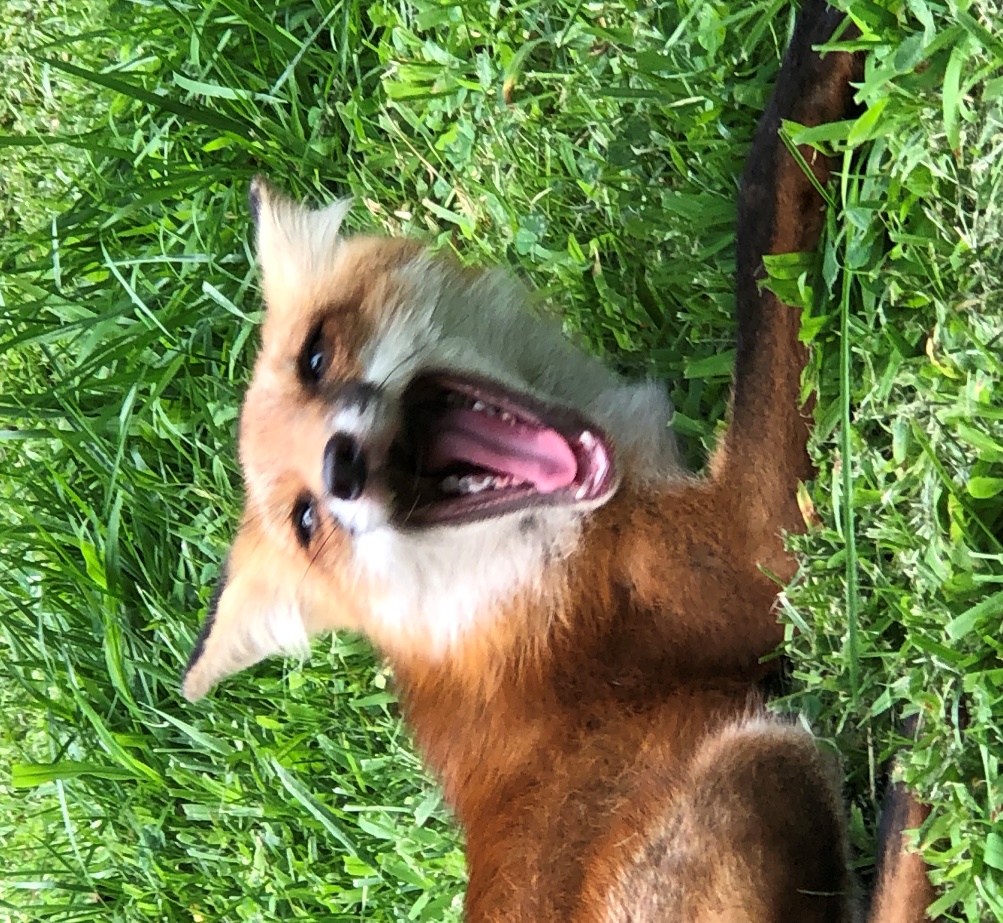 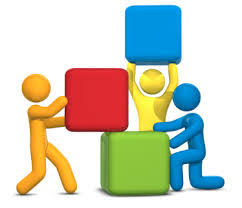 [Speaker Notes: Spent a maternity leave trying to understand the embryology and ‘why’ of the hip…began to understand how little we knew and what am iracle it all is….tried to explain it in clinic, starting an argument amongst the hip, knee and ankle Orthopods as to whther it was the fem hd, the fem condyles, or the distal tibial plafond.]
THE BONY PELVIS:HIPS HIPS HOORAY!!
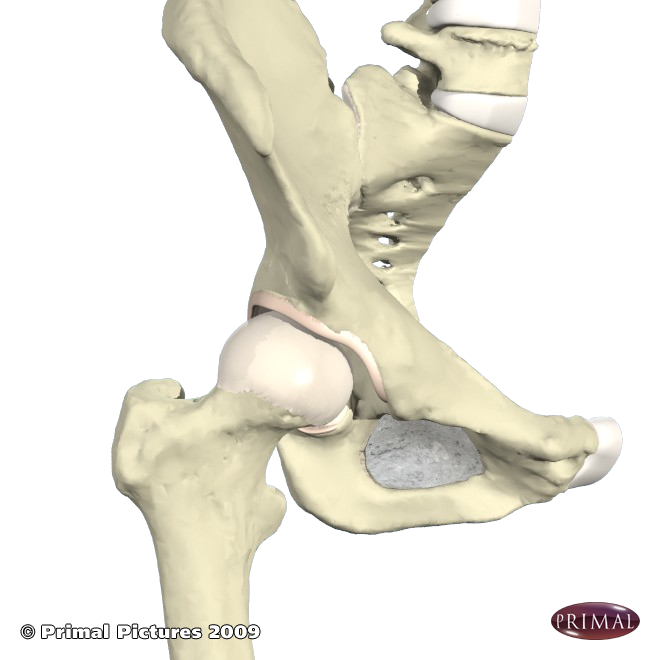 [Speaker Notes: You are obliged to go skin in—get bogged down in the relative minutia of muscles, superficial twipgs of vesels and nerves]
WHAT HAS IT DONE FOR ME LATELY??
SUPPORT  STAND, SIT; MOVE; GRAVITY
WEIGHT TRANSFER   SPINE  LEGS
BALANCE AND GAIT:   FLEXIBLE YET STABLE;
          EXPANDED SURFACE AREAS FOR HUGE MUSCLES
PROTECTION OF MANY ORGAN SYSTEMS, TISSUES:    	GI, GU, NEUROVASCULAR…
FETAL SUPPORT/PROTECTION 
        AUTO-MODIFYING FOR DELIVERY
MARROW PRODUCTION
NORMAL: 11yo vs.18yo
BONES TALK (WOLFFE’S LAW)                  DATING ONSET OF ABNORMALITIES
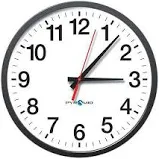 CONGENITAL
IN CHILDHOOD
NOT UNTIL ADULT
WEIGHT BEARING: ARCH
STRUCTURALLY SOUND CURVES & ARCHES ARE INHERENTLY STRONG AND STABLE   (pelvis, skull, ribs, foot…)        
(CAN BEAR, TRANSFER, MORE WEIGHT)
SI (sacroiliac) JOINT STABILITY
MINIMAL INHERENT BONY INTERLOCK;
STRONGEST LIGAMENTS IN BODY BIND SI JOINTS, RING TOGETHER 
  
TRAUMA: PELVIC INSTABILITY (BY PHYSICAL EXAM OR IMAGING) IMPLIES MASSIVE INJURIES
“BONES TALK”:  WOLFF’S LAW
BONE (OSTEOCYTES- ’blasts, ’clasts)
 CONSTANT WORK-IN-PROGRESS  
   PRODUCE and REPAIR
   DESTROY or REMODEL
   GRAVITY,  MOTION, etc. MODIFY       	PREDETERMINED GENETIC 	BLUEPRINT (‘NATURE vs NURTURE’)
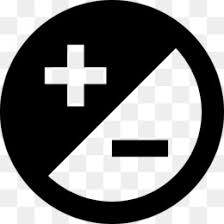 BIOMECHANICS AND LOAD
BODY WEIGHT TRANSFER: 
    TINY ACETABULAR ROOF 
    SUPERIOR POLE FEMORAL
  HEAD (ditto)  FEMUR

100 lb LOAD FEM. HEAD 
  BECOMES +800 lb RACING DOWN STEPS

     FOCAL COMPRESSIVE LOAD MAY REACH *1200* lb  AT MEDIAL SUBTROCHANTERIC FEMUR!!
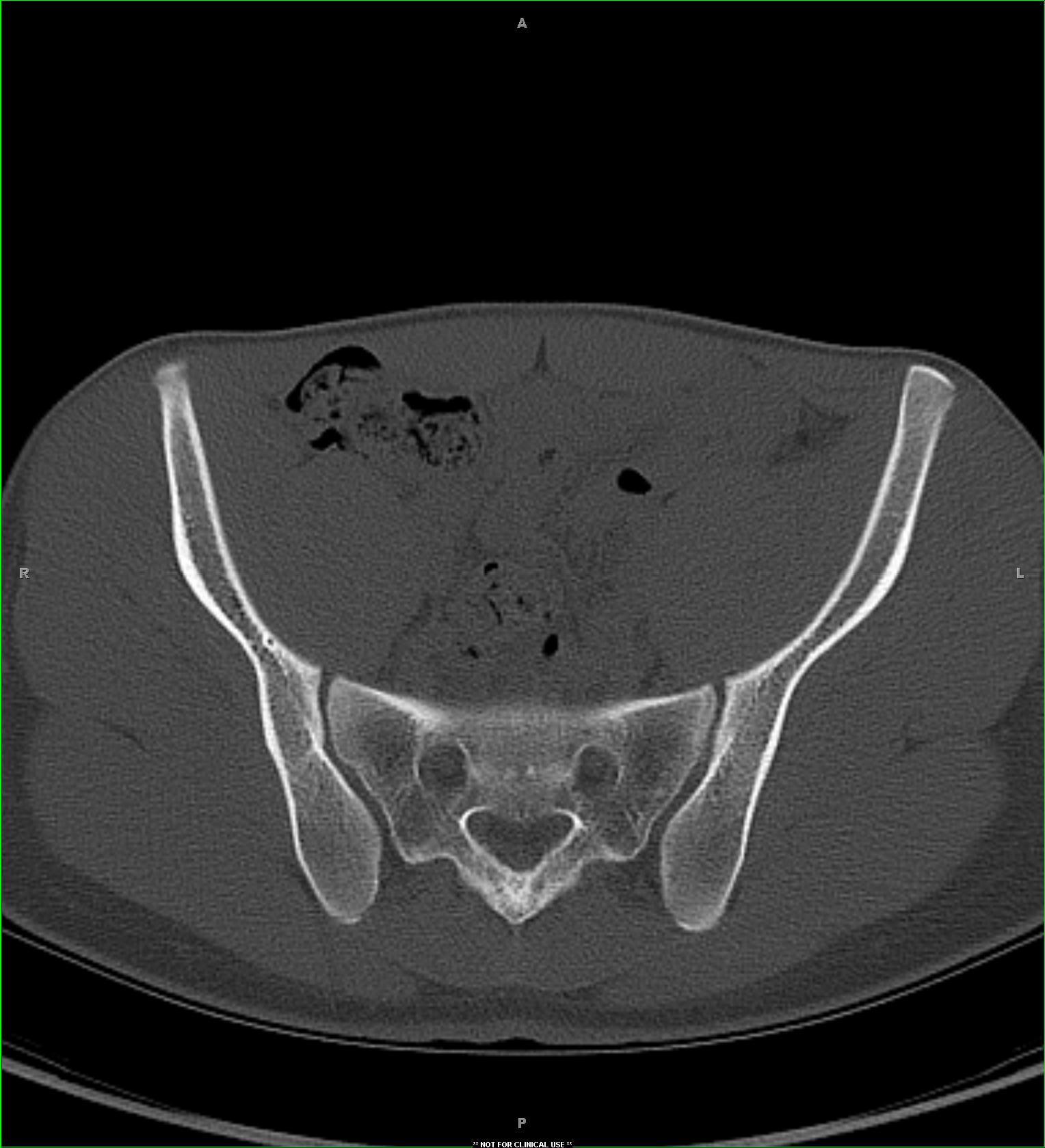 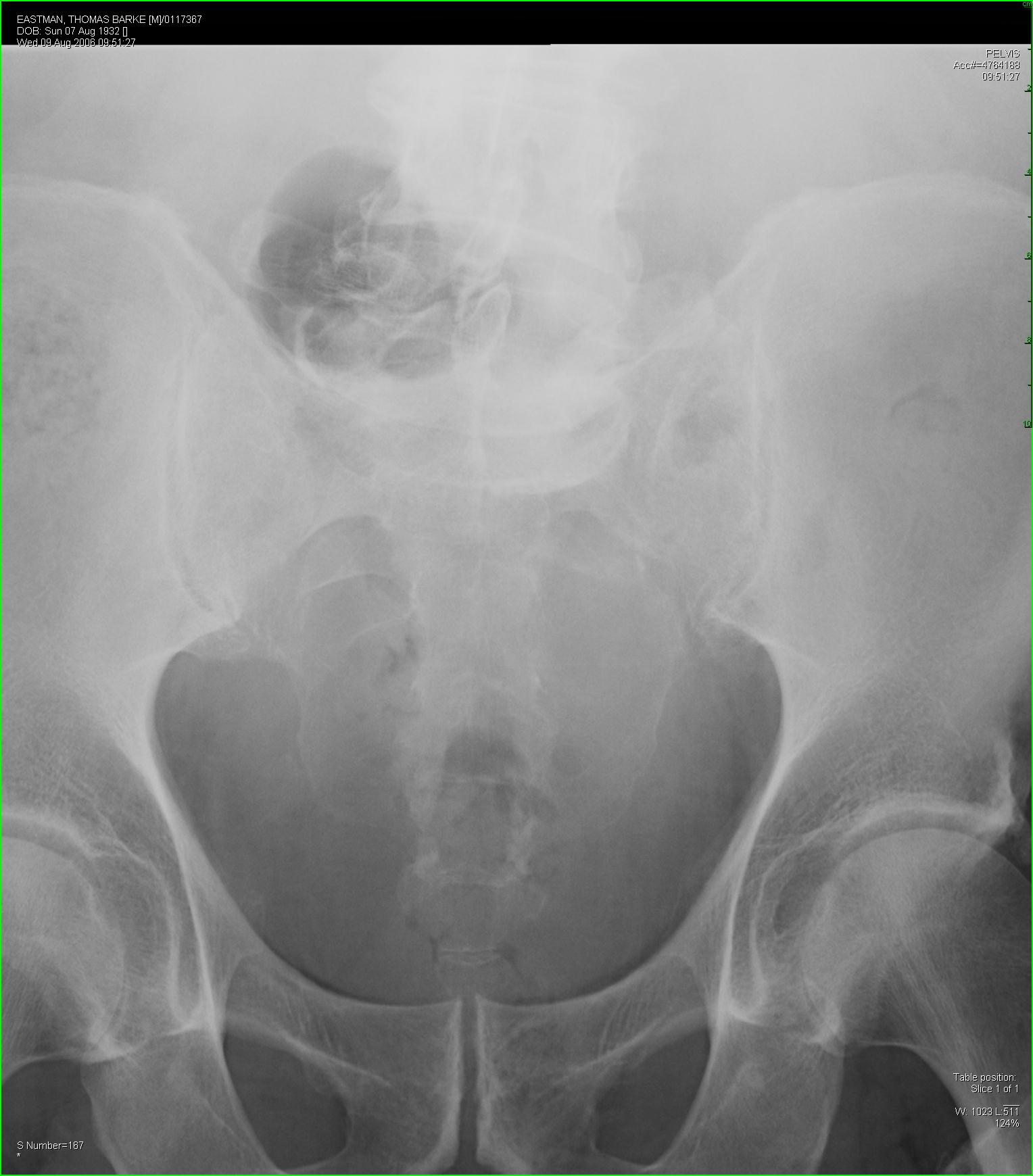 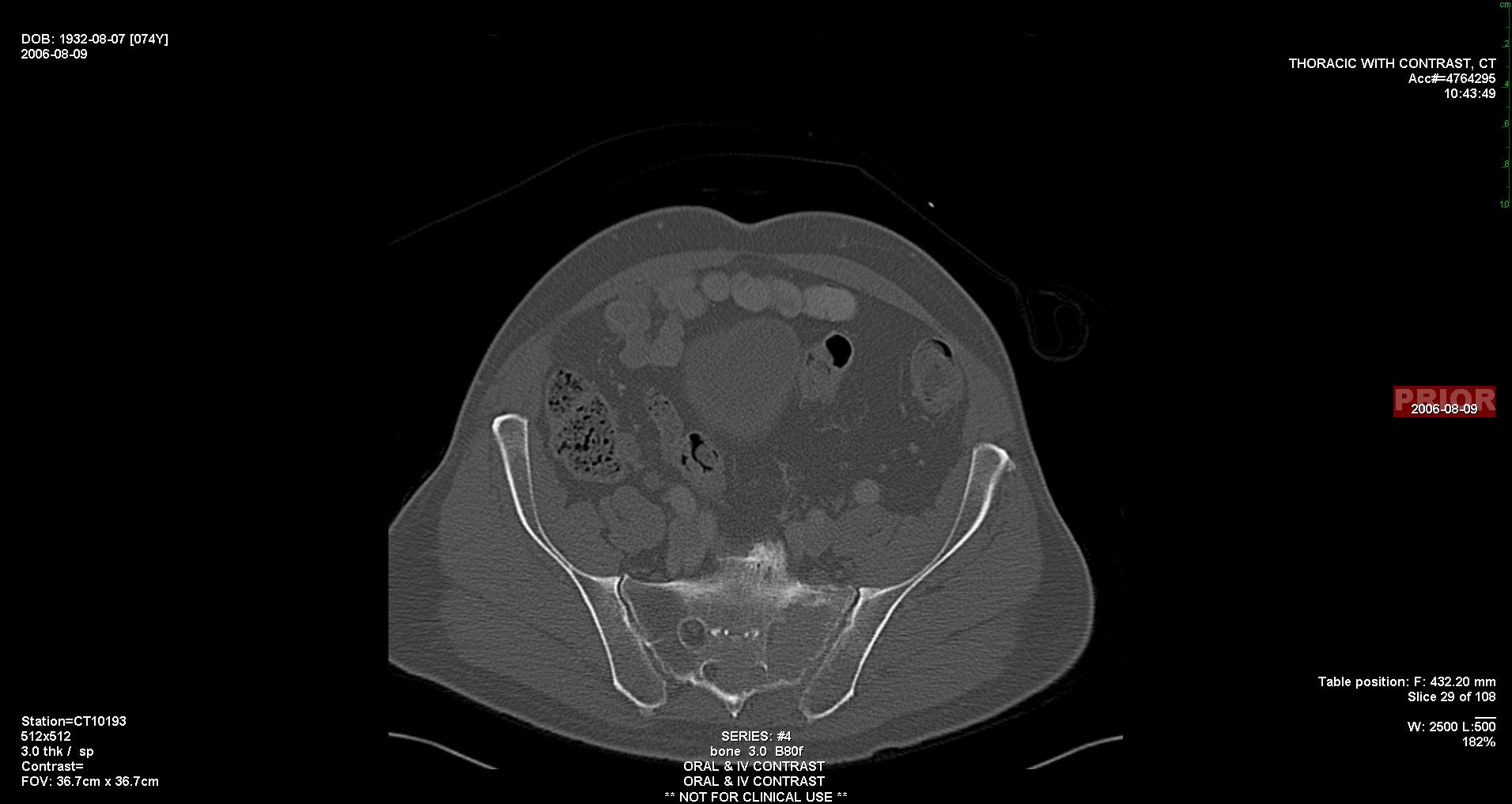 Where is the abnormality??
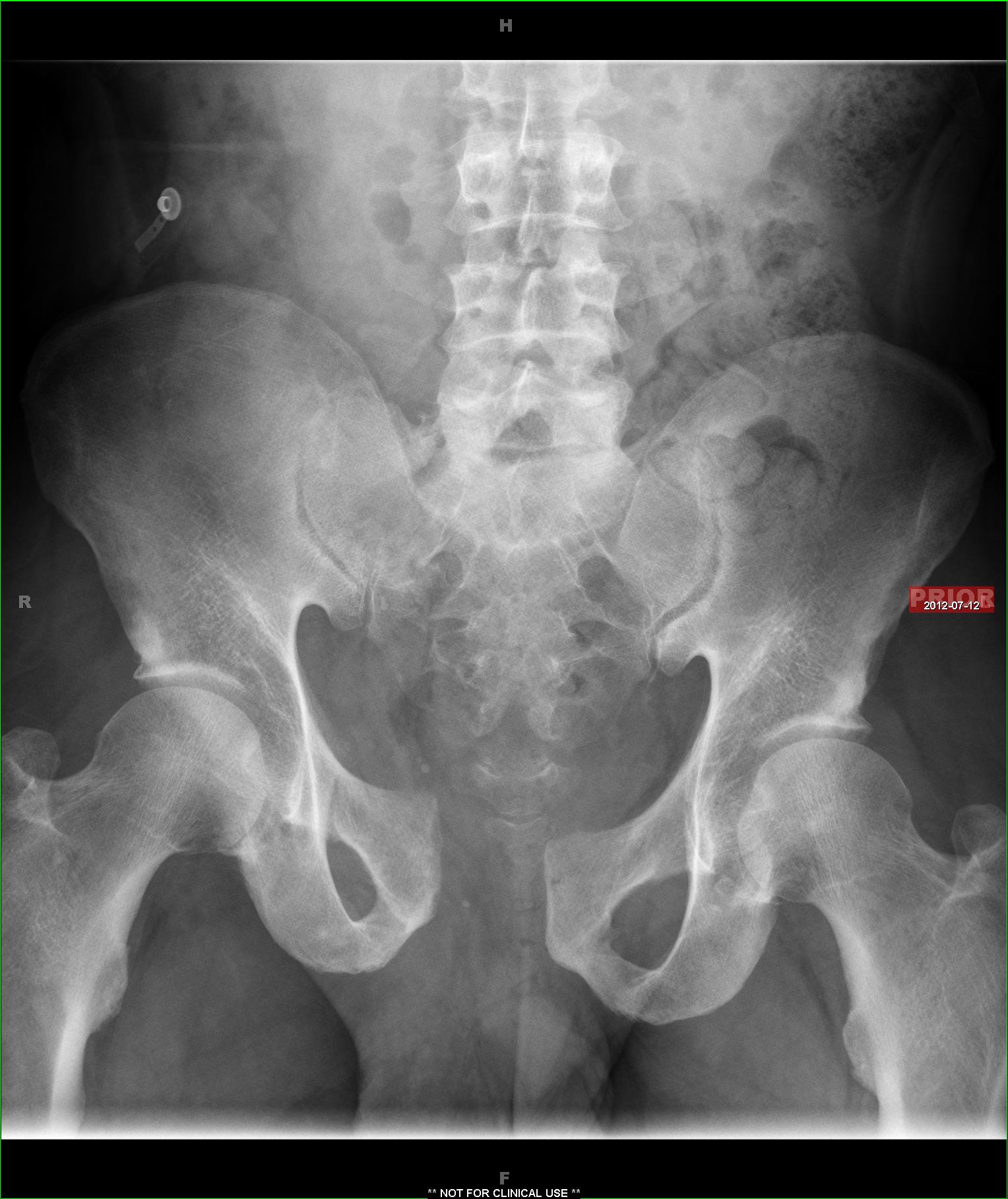 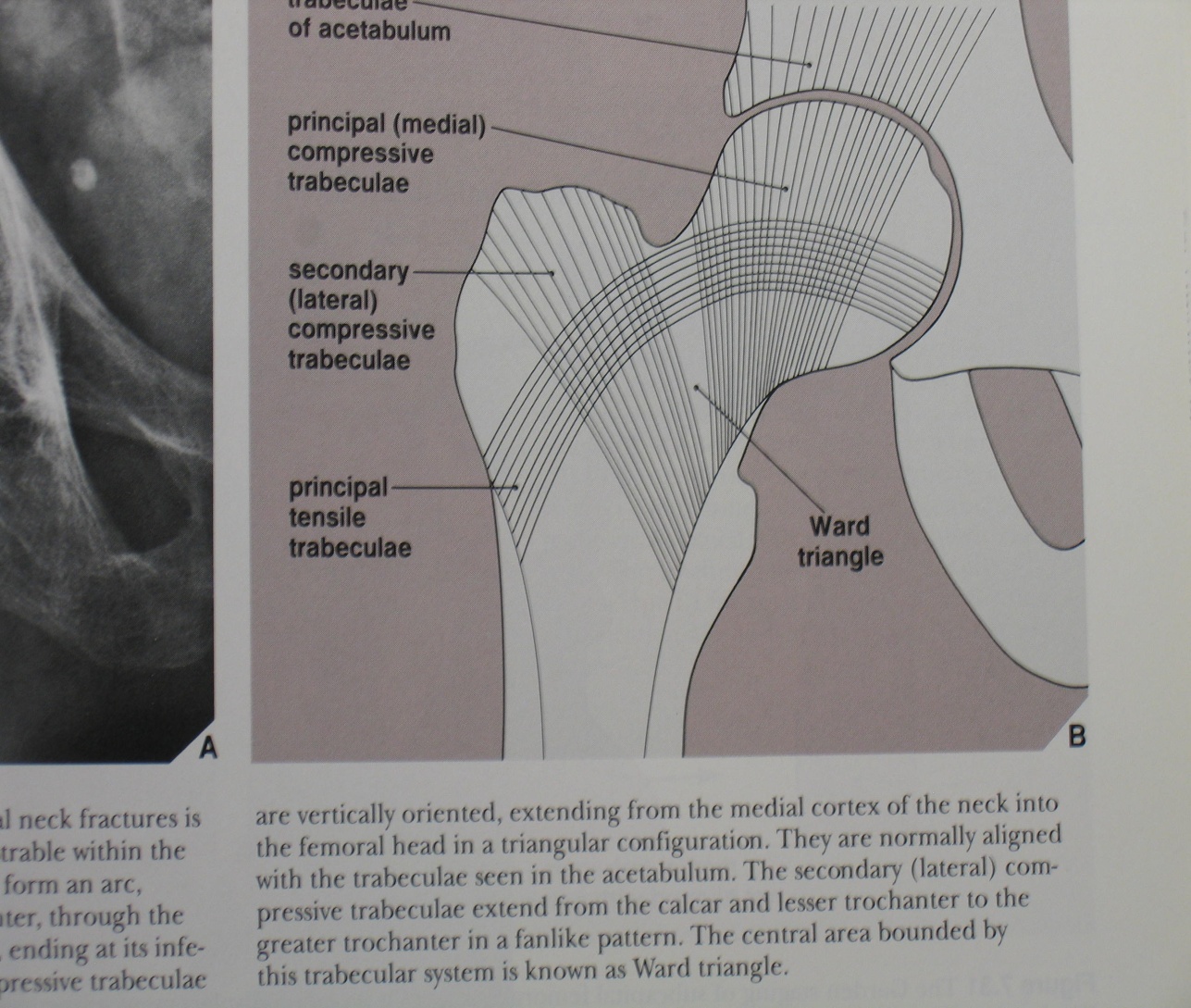 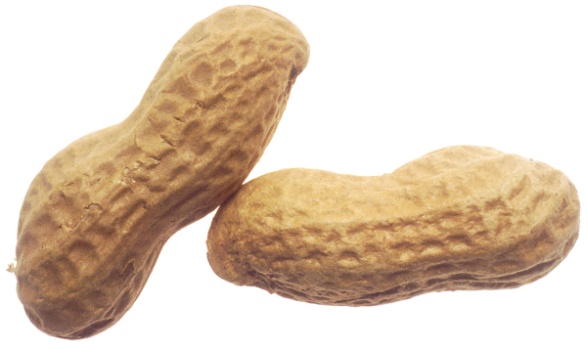 Greenspan, A. Orthopedic Imaging  3rd Ed.
THE PELVIC RING
RINGS: ‘FX. IN TWO PLACES AT ONCE’

THINK ‘STALE BAGEL’, NOT ‘PRETZEL’

   (MAY GIVE WAY, DEFORM, A BIT WITHOUT BREAKING; RIGID BUT NOT BRITTLE)
PELVIC RING: ‘OPENS IN 2 PLACES’(BUT NOT ALWAYS…)
BONY PELVIS: TRAUMA
PELVIC RING FRACTURES
SMALL % OF ALL FXS.
                BUT 
  3RD CAUSE OF DEATH              IN  POLYTRAUMA  
       
 GI    (GASTROINTESTINAL)	
 GU   (GENITOURINARY )
 NEUROVASCULAR          SHOCK  HEMORRHAGE
ROGERS L. RADIOLOGY OF TRAUMA
PELVIC RING DISRUPTION
Enormous force, esp younger, to disrupt
Therefore multiple associated injuries
Intensely vascularized exsanguinate
     Average transfusions = 6 Units* blood (50%)
     Anterior-Posterior (‘open book’) can =15 U*
     2% embolization (Rads: transart. rescue)
     Retroperitoneum holds 4 L (8 U) ‘til tamponades
Rectosigmoid, urethra, bladder, major vessels/nvs, kidneys, hemidiaphragm, L-S
                                                                                                                                                
                                                                                                                                  * BODY =s 8-12U!
PELVIC RING FRACTURES
> half = in elderly; usually = fall from stance,     	less force  95% are minor 
Greatest morbidity/mortality involve high  	forces (MVC, ped-x, fall from height)
3-20% mortality: hemorrhage, multi-organ, PE
PE: hemorrhage, marrow, pain, immobility
Long-term: GI, GU, Gyn, infections, pain
Ob: infertility, abortion, obligatory C-Section
        Sexual dysfunction, chronic pain
CC Mechem, U.Penn, WebMD 2010
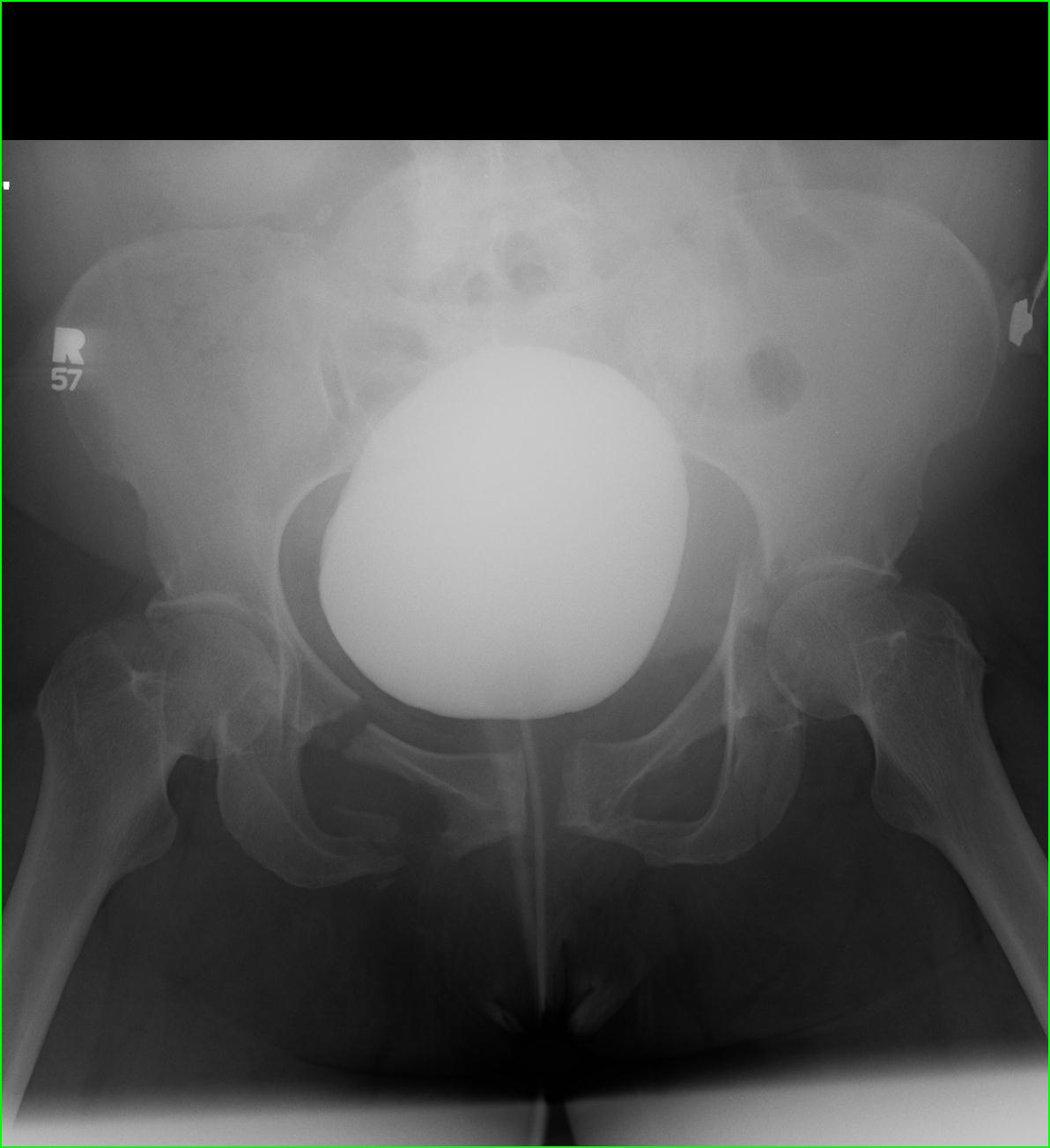 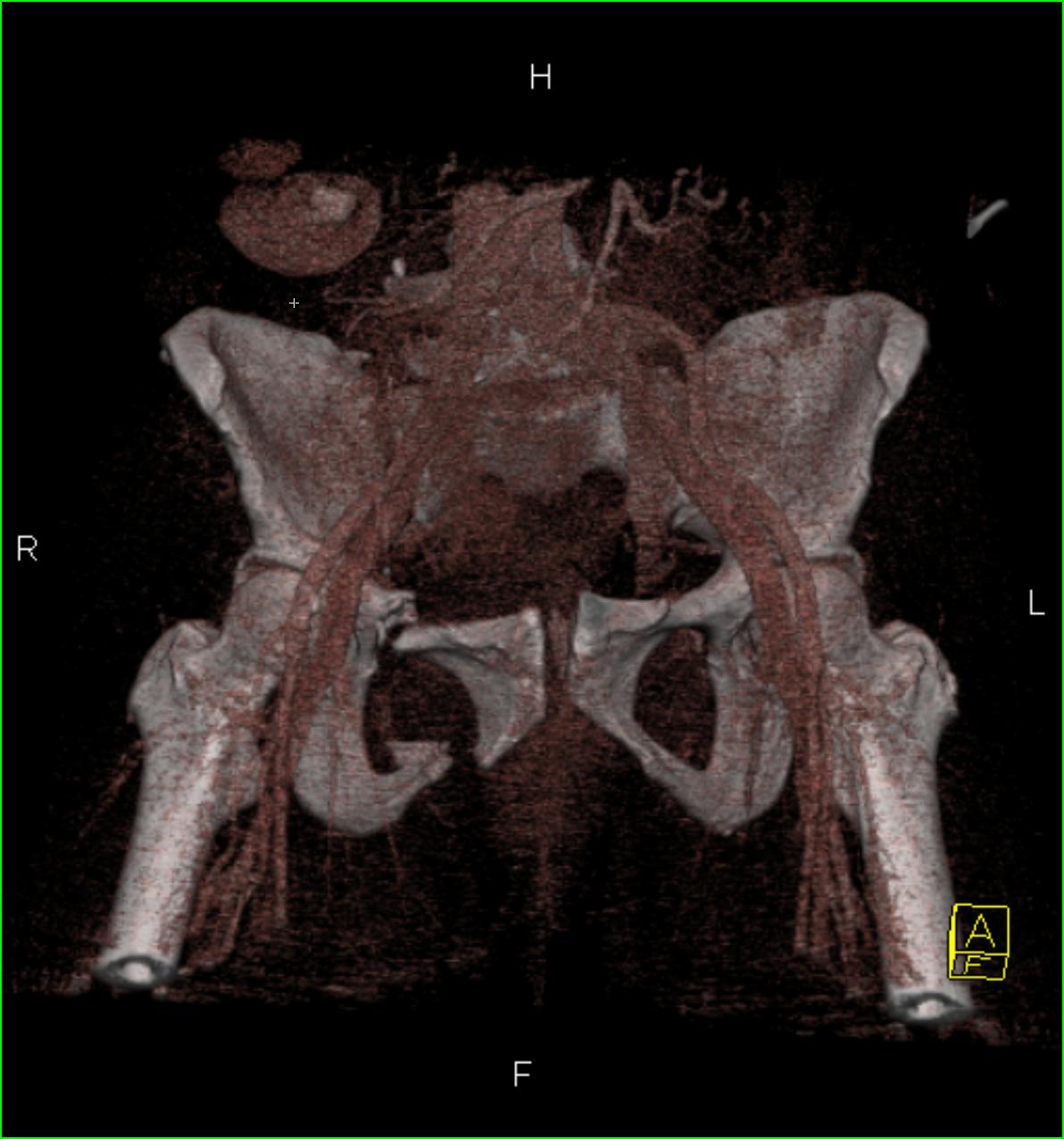 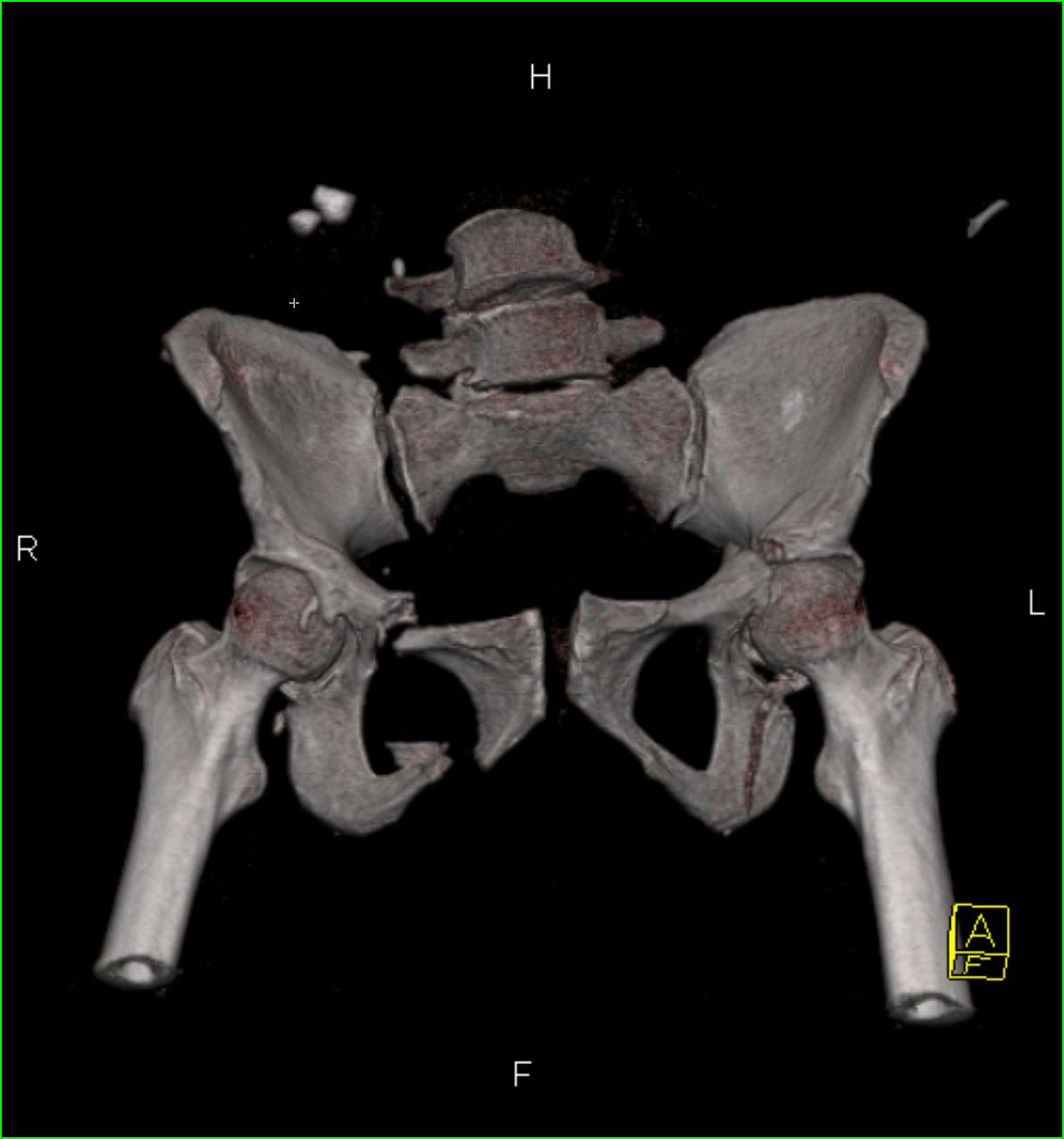 ‘HIP’ FRACTURES AKAPROXIMAL FEMUR FRACTURES
UBIQUITOUS MISUSE
‘HIP’ =S PROX. FEMUR +    	 	       ACETABULUM
‘HIP FX’ =S  PROXIMAL FEMORAL  	NECK FRACTURES
         
 PROX. FEMUR: 14% ALL FXS 
                     BUT 
>50% ALL FX COSTS
                              USA
FEMORAL NECK FRACTURES
250,OOO/yr in US  $10 billion
Most relate to falls esp. elderly
Assoc’d with osteoporosis (WF), anything increasing risk of fall: 
        afib, hypoglycemia, seizures, neurologic deficit, diabetic neuropathy, slowed response time, decreased balance, deconditioning, diminished vision, …
PROXIMAL FEMUR FXS (‘HIP’)
By 80 YO: 10% Female, 5 % Male
              90 YO:  1/3 F, 1/6 M     
MORTALITY (DEATH):
                  up to 20% FIRST YEAR
                        33% BY YEAR 2
                        50% BY YEAR 3
HIGHEST RISK:  “Co-Morbidities”:
    VERY OLDEST, IMMOBILE, INSTITUTIONALIZED, OTHER PROBLEMS (SEIZURE, ARRYTHMIA), DEMENTIA
WEIGHT-BEARING TRABECULAE
Greenspan, A. Orthopedic Imaging, 3rd Ed.
BIOMECHANICS IS DESTINY
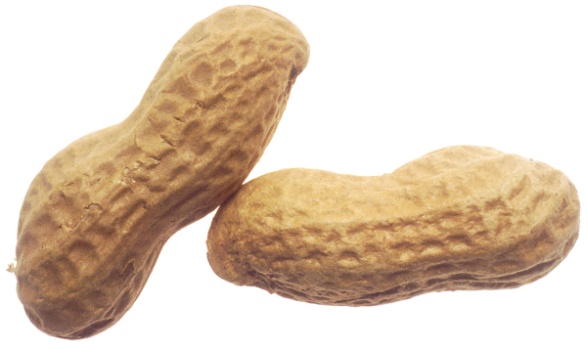 “PEANUT SHAPED’ bones   	fracture through the waist 		when flexed

FEMORAL NECK is biconcave   	or ‘peanut shaped’
DOUBLE WHAMMY: 	retrograde blood supply
                  (Like talus, scaphoid)
DIAGNOSIS AND TREATMENT-IF YOU KNOW ANATOMY!
Greenspan, A. Orthopedic Imaging 
           3rd Ed.
PROGNOSIS and TREATMENTHow will each fracture be treated??
VASCULARITY DICTATES HEALING POTENTIAL
How will this be treated?? Surgery with excision, or chance to heal??
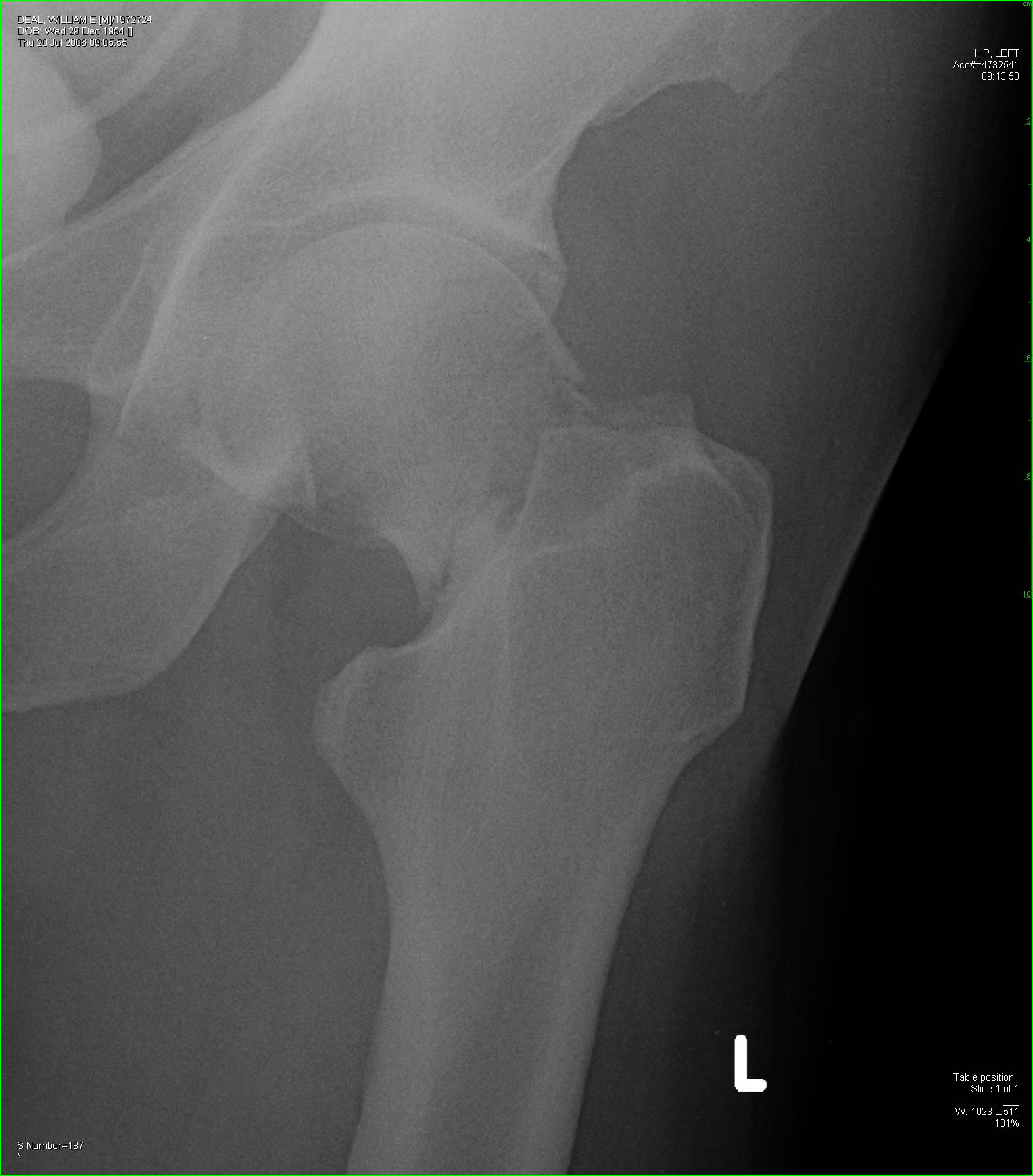 Appropriate treatment??
VASCULARITY IS DESTINY
How will this patient be treated? Replace the proximal femur, or give it a chance to heal??
1) Describe the bony abnormality.
2) What is the white triangle over the symphysis?
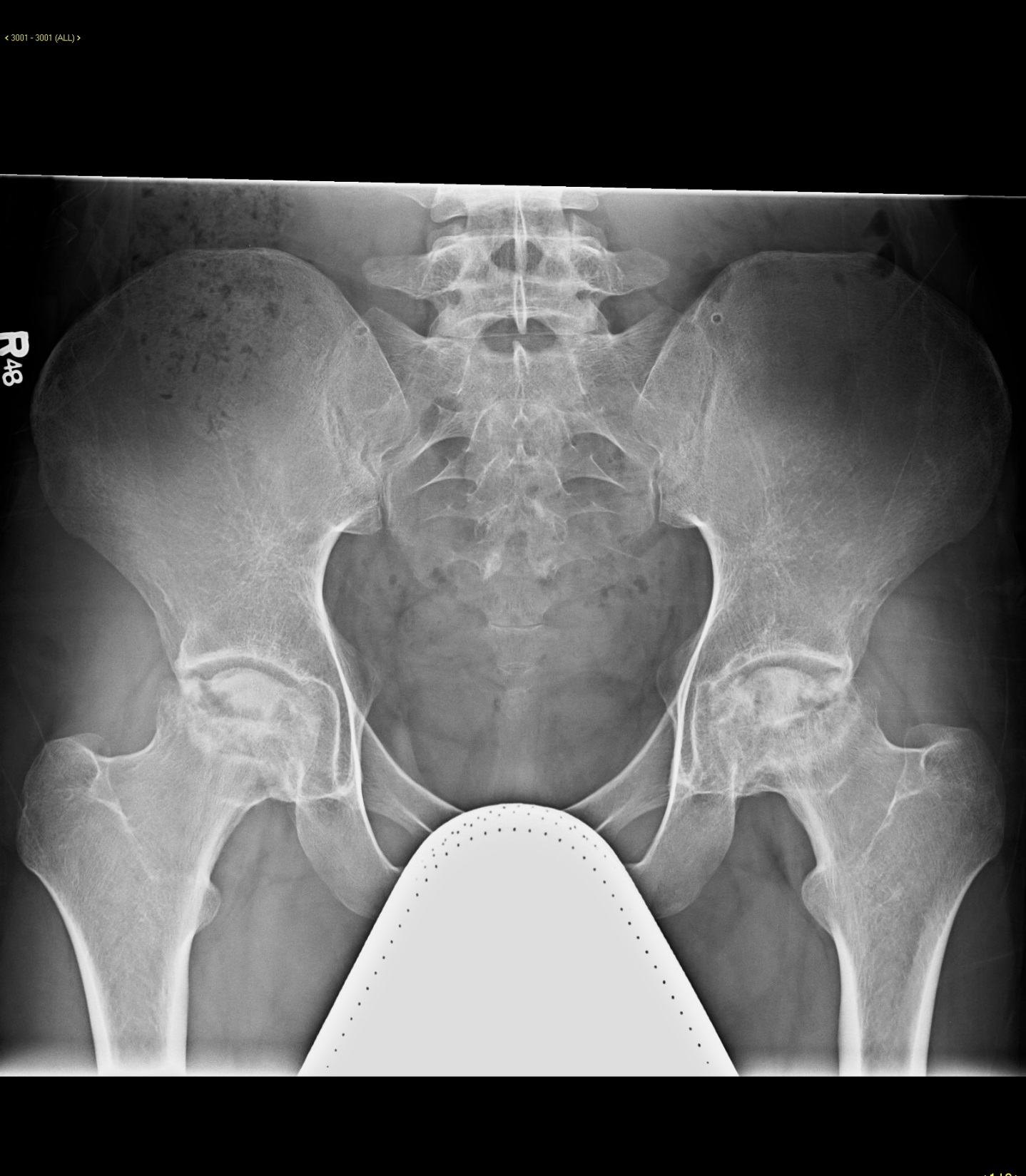 What is missing? Why might it be missing?
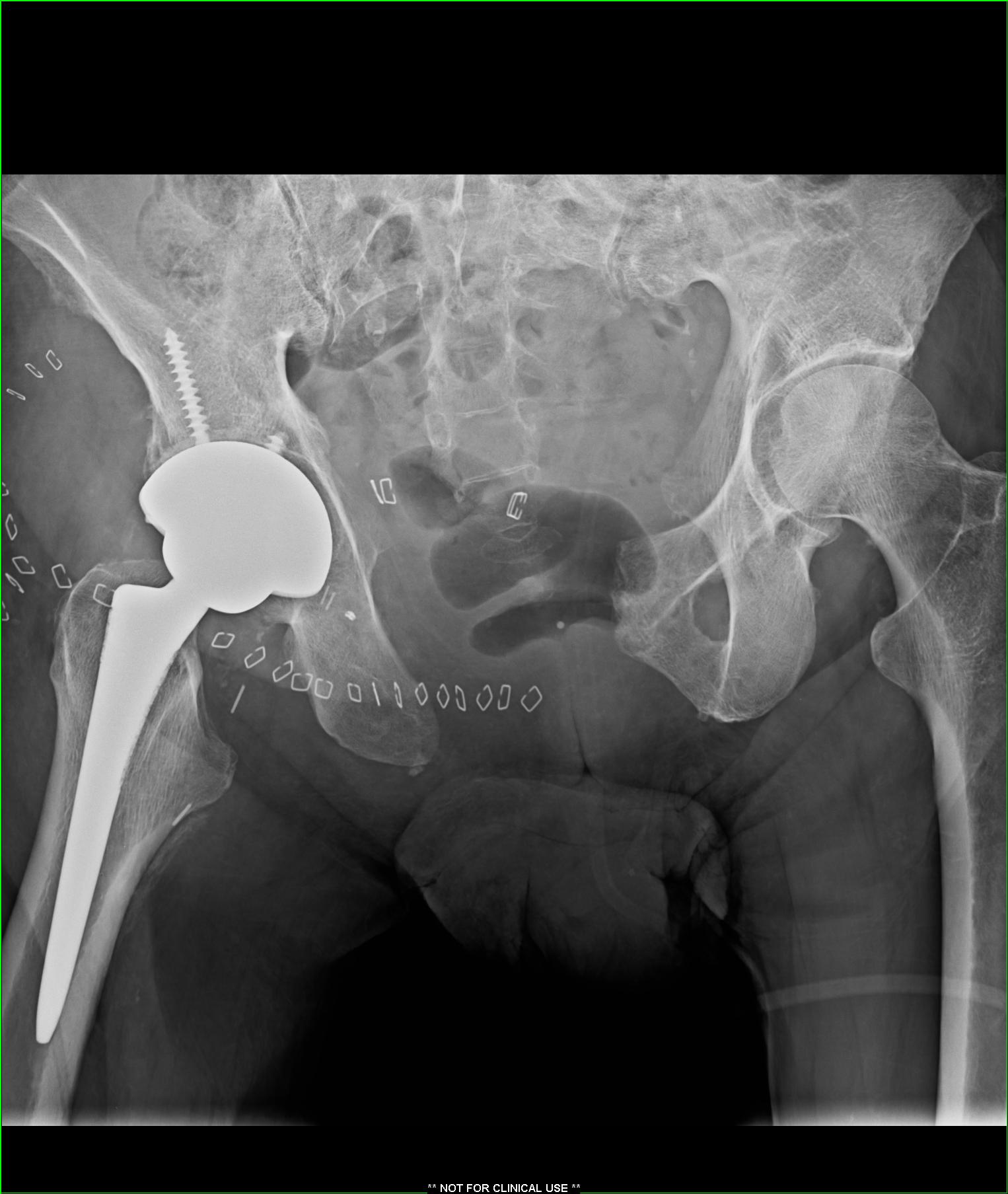 FX. HEALING:  NON-WEIGHT-BEARING  PARTIAL WBg  (GRADUAL) FULL USE

 IMMOBILIZED PT(STROKE,POLYTRAUMA): PHYSICAL THERAPY SIMULATES NORMAL USE: ‘REMIND’ MUSCLE, BONE OF END-GOAL; GUIDE NEW BONE FORMATION, HEALING, REMODELLING

 DISUSE, NON WBg LEAD TO BONE LOSS (REVERSES W’S LAW)
UNKNOWNS
What is being illustrated in each image?
          Something missing? Deformed? 
If 2 images, what are the 	similarities/differences?
Are these “Worry” or “Don’t    	Worry” scenarios?
What happened here?  What is the foreign matter??
20 minutes later– what has changed?
What has been added??
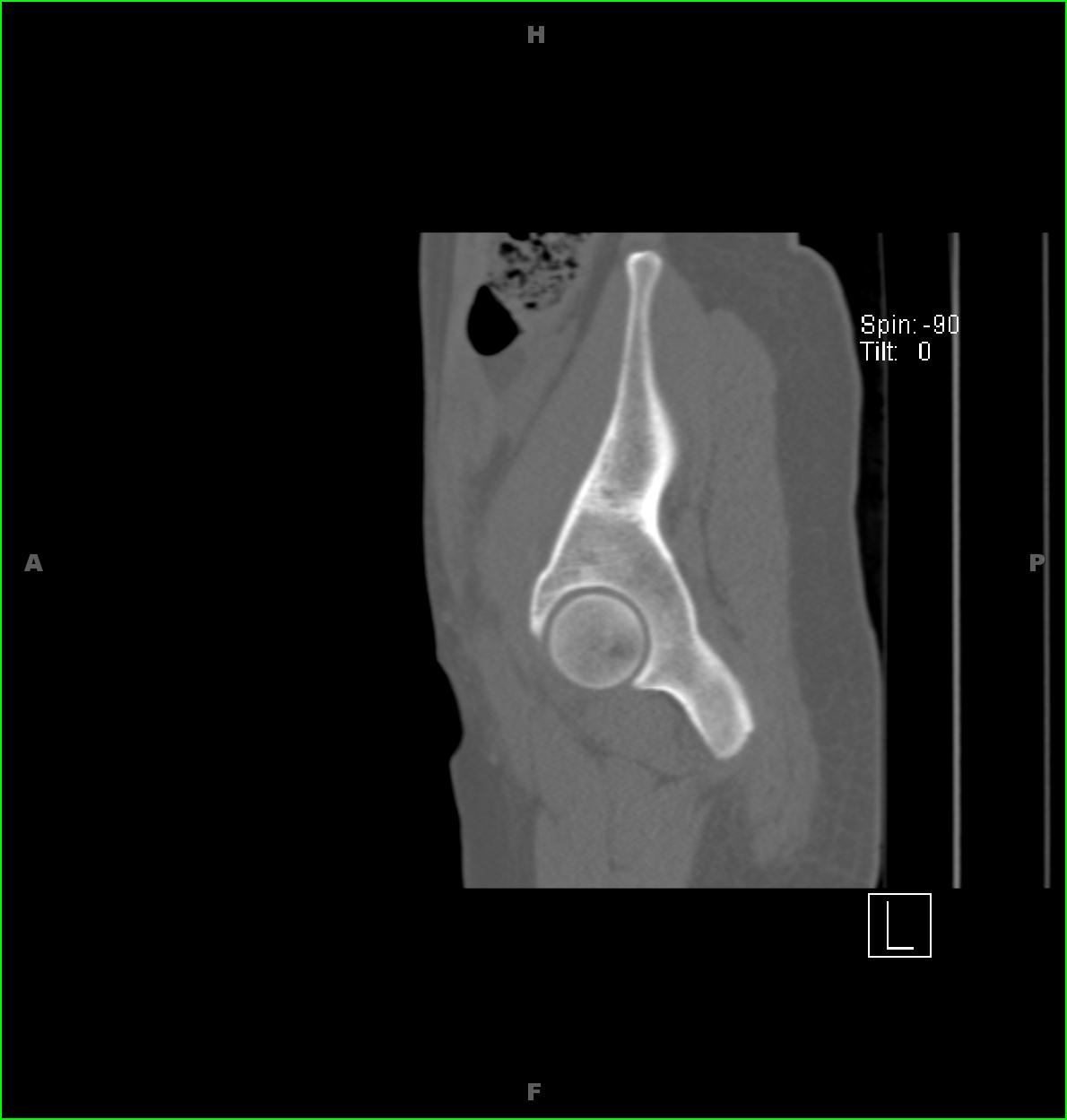 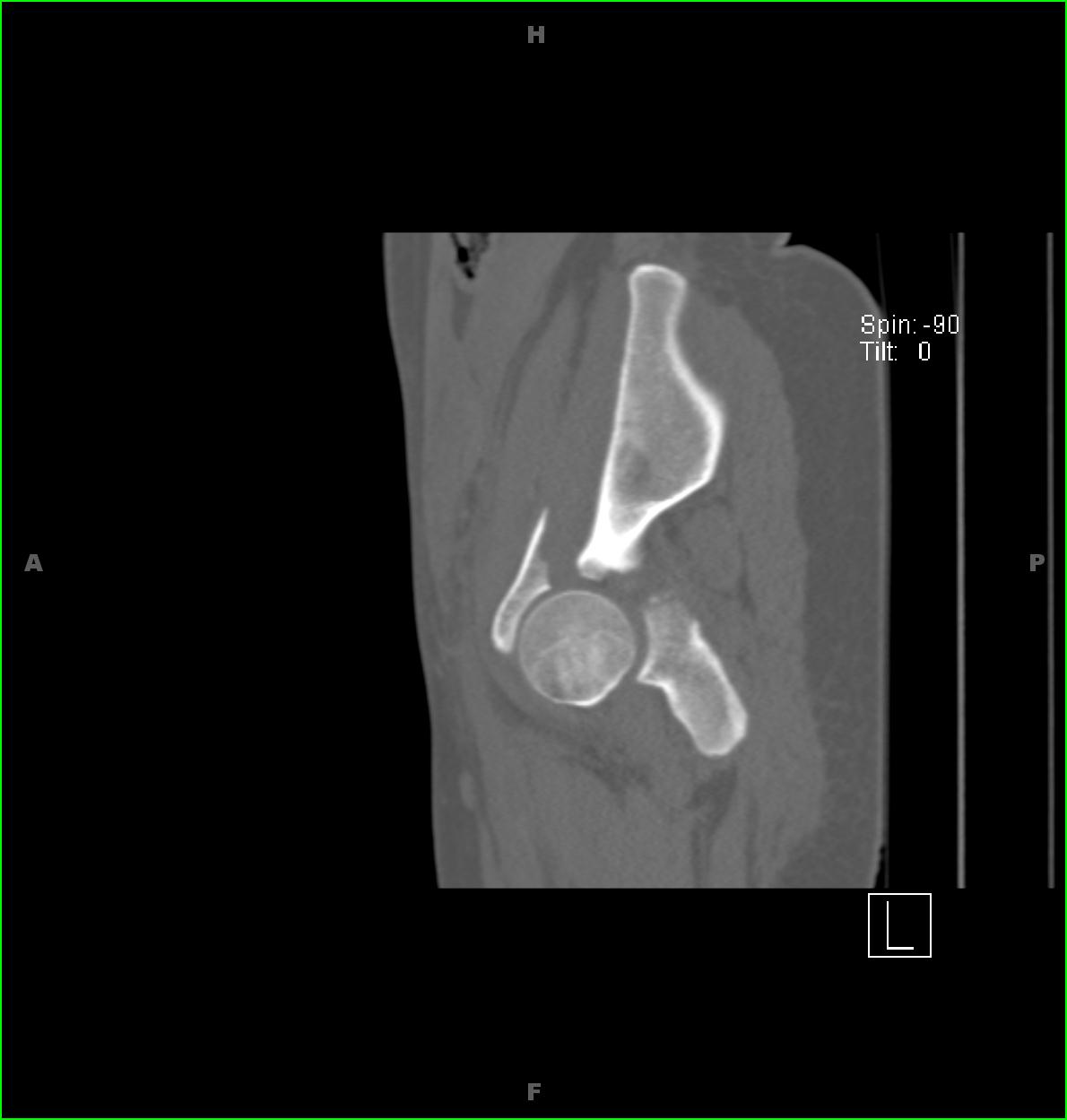 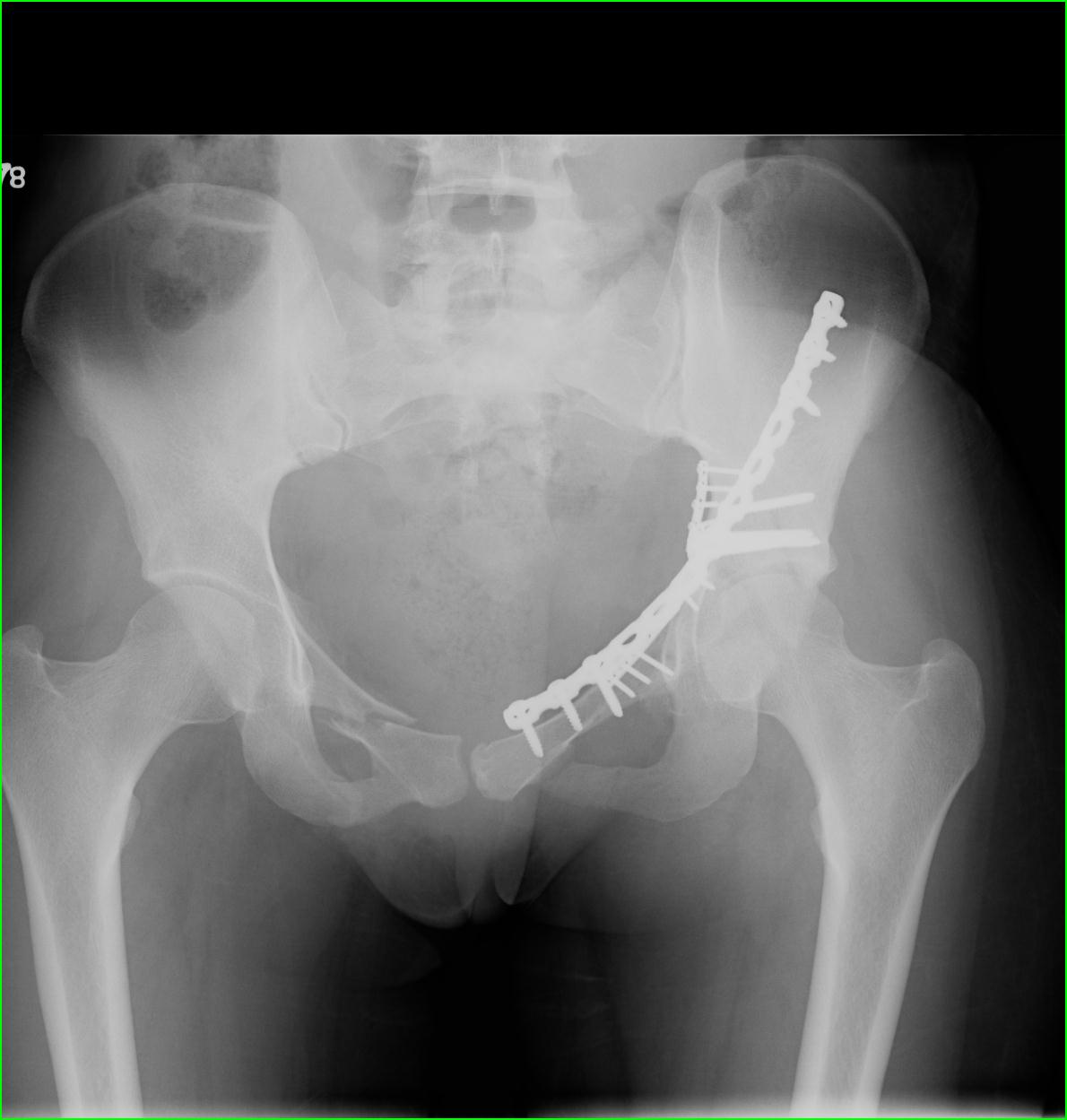 WHICH MAY HEAL FASTER?
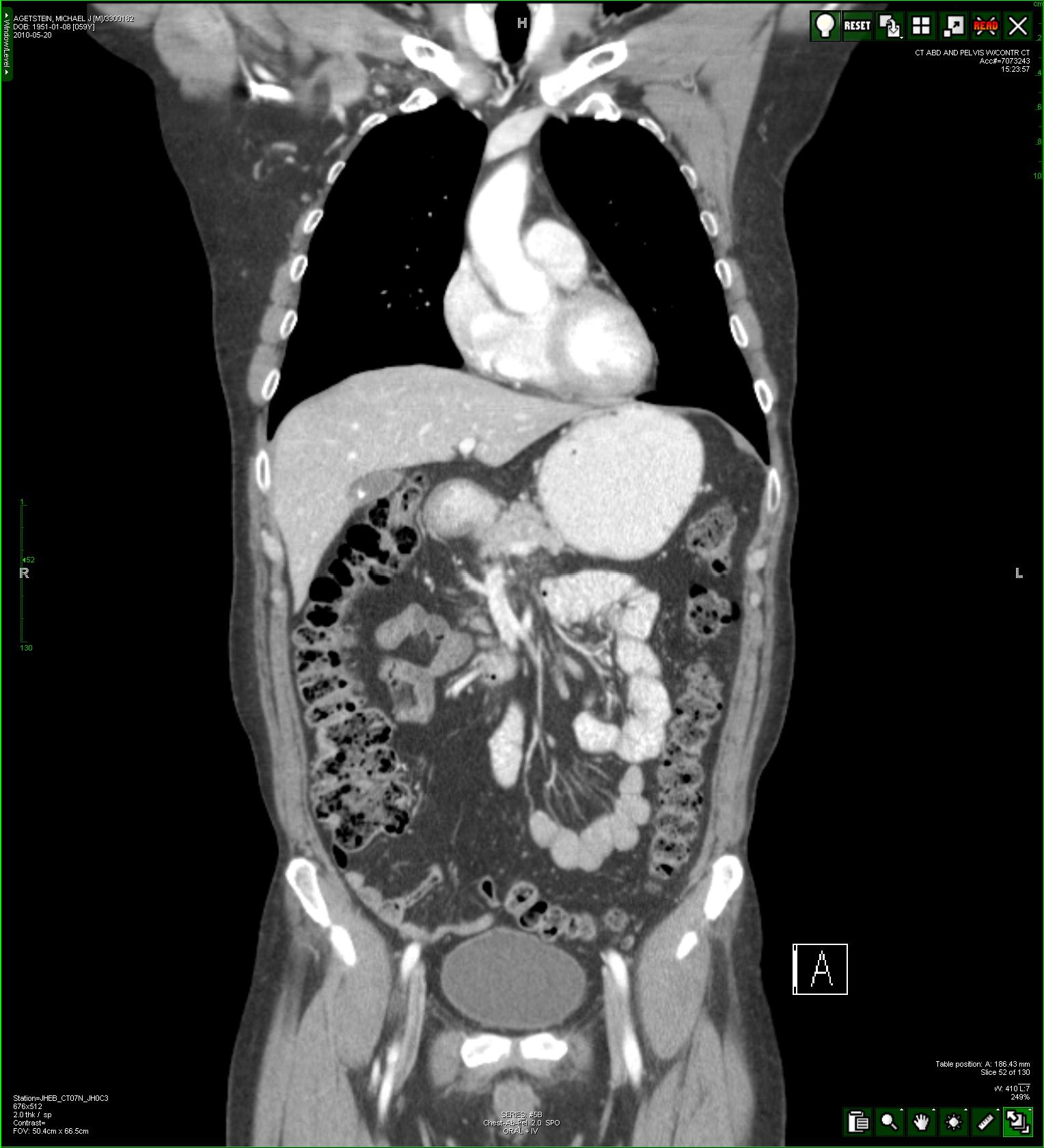 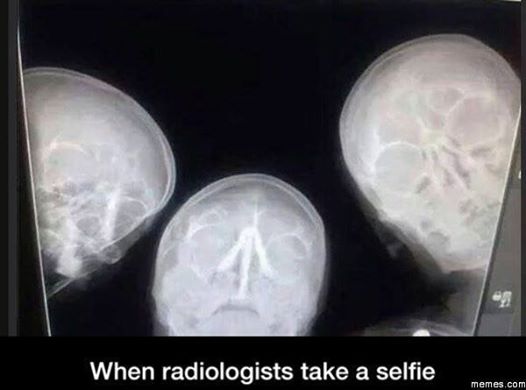 www.TeamRads.com ; #TheRealTeamRads Instagram;
                  JH TeamRads on Facebook…	   	               		keep comments coming!!
THANK YOU!COMING SOON TO AN ANATOMY CLASS NEAR YOU Lower Extremity (LE)  9/8
Spine    9/15
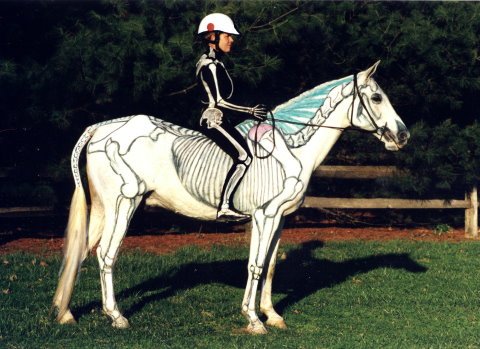 dmagid@jhmi.edu